DESASTRES NATURALES
Y SU PREVENCIÓN
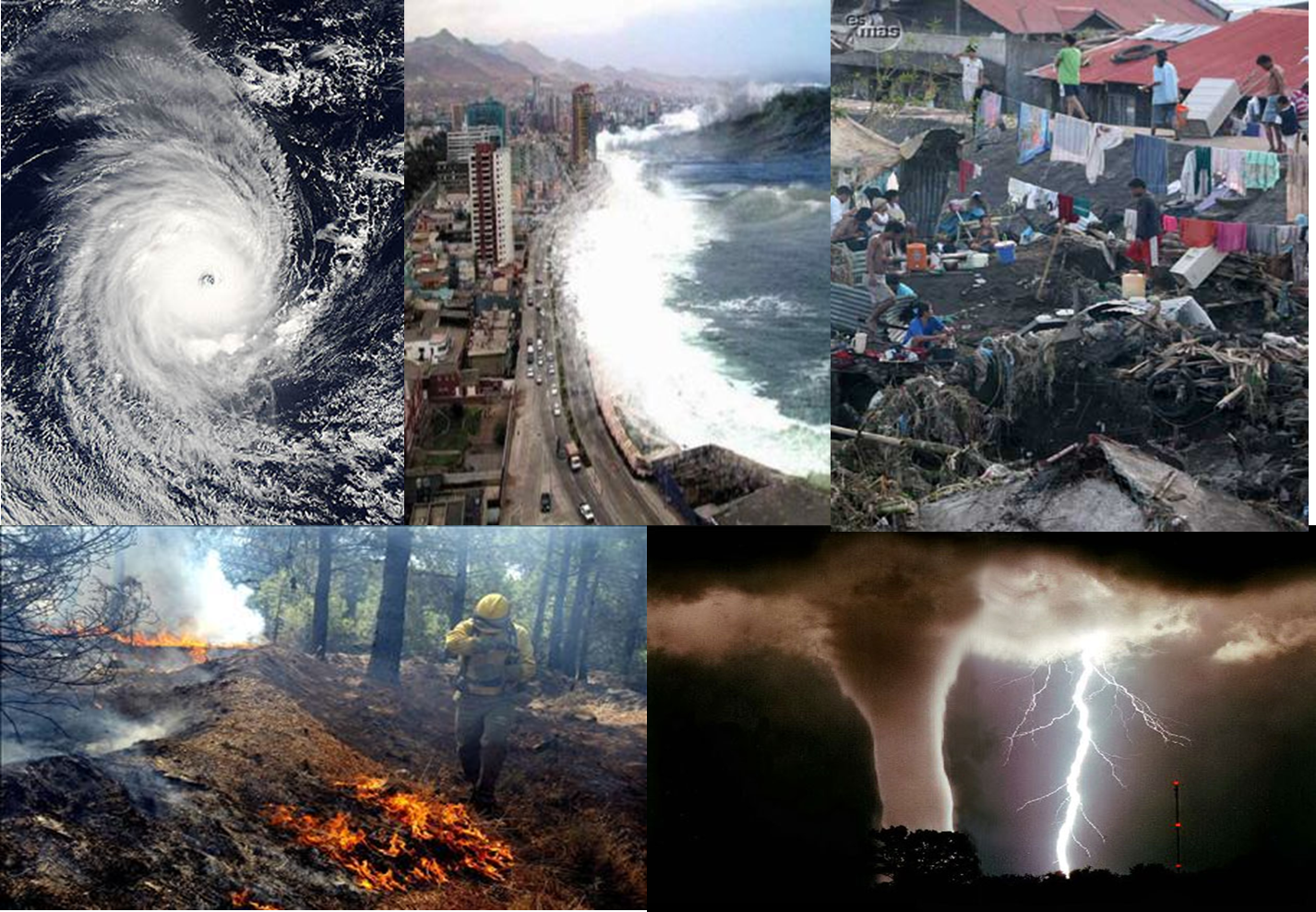 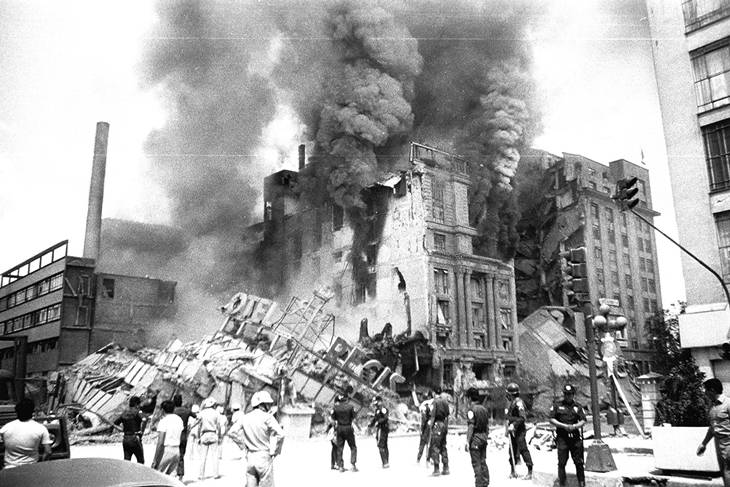 TEMBLOR EN LA CIUDAD DE MÉXICO, 1985
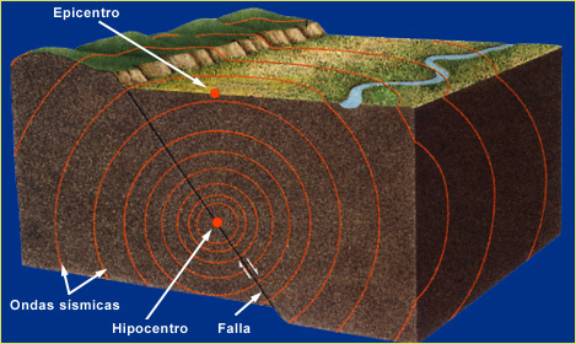 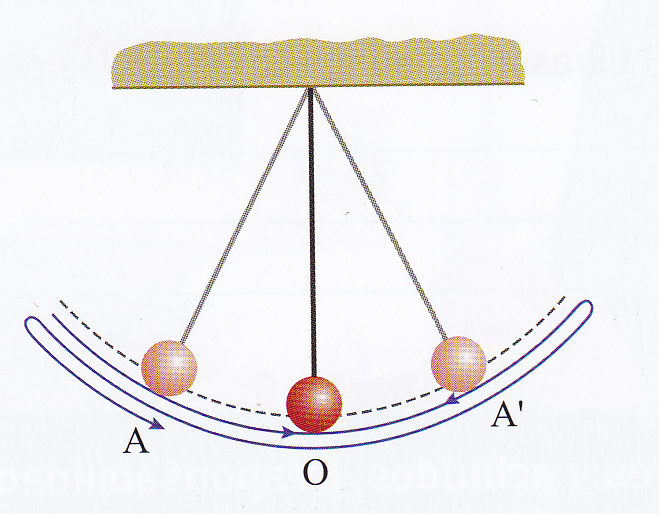 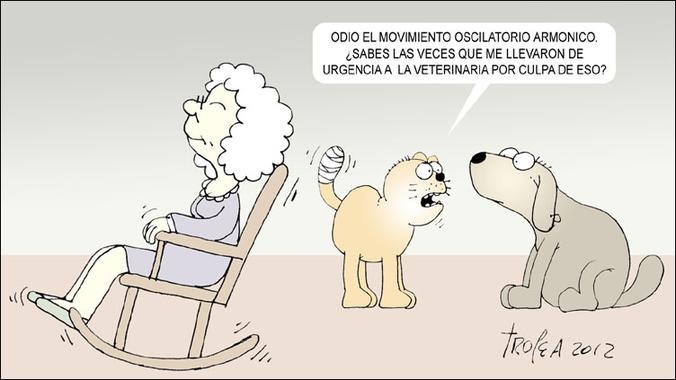 MOVIMIENTO OSCILATORIO
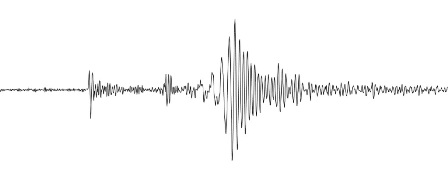 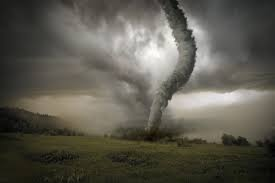 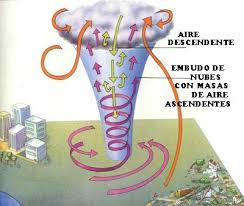 PARTES DE UN TORNADO
Número de tornados en los estados de México
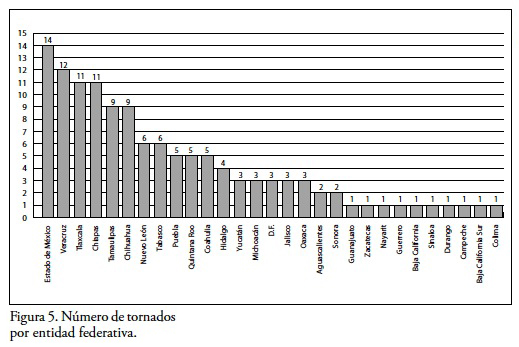 CÓMO SE FORMAN LOS TORNADOS
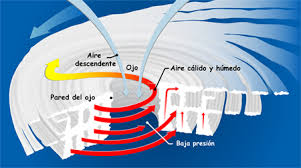 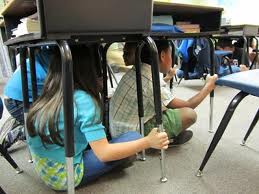 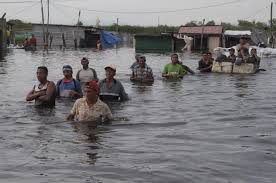